Conduite à tenir dans le choix des outils numériques
La règle : privilégier des outils numériques qui permettent d’assurer la continuité pédagogique dans un 
environnement de confiance.


Rappel : le responsable de traitement est :
le DASEN dans le premier degré
le chef d’établissement dans le second degré

Autorise ou non le traitement de données à caractère personnel 
Devra faire la preuve qu'il a recueilli le consentement libre et éclairé des utilisateurs ou de leurs 
	responsables légaux s'ils ont moins de 15 ans en cas de plainte.
[Speaker Notes: De nouveaux outils sont utilisés pour faire face aux difficultés de connexion, mais ils ne sont souvent pas 
maitrisés et posent d’importants problèmes de diffusion de données personnelles.
non-conformité au Règlement Général à la Protection des Données (RGPD).]
Quels sont les risques spécifiques à évaluer ?

La nature des informations échangées : données à caractère personnel, informations de nature confidentielle 
pour l’établissement (exemple : informations stratégiques).

La vulnérabilité des utilisateurs (élèves ou enseignants pouvant se retrouver en situation de harcèlement)

L’existence ou non de cadrage réglementaire avec les participants ; l’absence de ce cadre peut avoir 
des impacts lourds sur la vie des personnes et l’institution (impact juridique, impact en termes d’image …) ;

L’exposition de données.
Quelles sont les vulnérabilités potentielles des solutions retenues ?

Une impossibilité à identifier les personnes accédant au service ;

Un défaut de sécurité de la plateforme - faille de sécurité ;

Une récupération des informations par la plateforme elle-même (exemple commercialisation des données à
 caractère personnel recueillies par la plateforme).


La vigilance est d’autant plus importante que le public est vulnérable.
Faire une étude d’impact, ça veut dire quoi ?

Pour savoir si une plateforme est conforme au RGPD, il faut se poser les questions suivantes :

Quelles données prélève-t-elle ?

Quel usage en fait-elle ? L'annonce-t-elle clairement ?

De quelle juridiction dépend-elle ?

Comment se procurer son registre des traitement ?

Quelle durée de conservation des données ?

Quelles procédures pour les récupérer ? 

Sont-elles réellement effacées ?
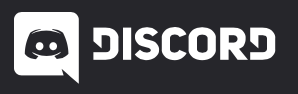 Focus sur DISCORD

L’utilisation de DISCORD est à proscrire pour les raisons suivantes :

La solution n'est pas prévue pour être utilisée autrement qu'à titre "personnel", 
il n'existe pas de lien sous-traitant (Discord) et responsable du traitement (chef d'établissement, DASEN) ;

Du point de vue juridique :
Le traitement ne peut pas être opéré sur la base d'une mission de service public, mais uniquement sur la 
base du consentement. 
Le consentement doit être libre, ce qui n’est pas le cas quand il y a prescription de l’enseignant pour s’inscrire 
sur un serveur « classe ».

De plus, une preuve du consentement des représentants légaux des mineurs de moins de 16 ans 
est indispensable !
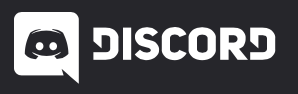 Focus sur DISCORD

L’utilisation de DISCORD est à proscrire pour les raisons suivantes :

Le modèle économique de cette solution pose question. 

250 Millions de comptes gratuits et sans publicité - entreprise valorisée à 2MM de dollars.

Les CGU précisent : « Divulgation de données personnelles : Conformément à la section 
« NOTRE DIVULGATION DE VOS INFORMATIONS » ci-dessus, nous pouvons être amenés à partager 
vos données personnelles avec des parties tierces. 
Nous divulguons les catégories de données personnelles … à des fins commerciales. »
 
Sources : https://discordapp.com/privacy.

La société trouve donc son financement dans la commercialisation des données de leurs usagers.
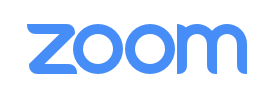 Focus sur ZOOM

L’utilisation de ZOOM est à proscrire pour les raisons suivantes :

La version gratuite à laquelle ont recours les établissements ne permet pas de bénéficier d’un contrat comme 
l’impose l’article 28 du RGPD liant le responsable de traitements (chef d’établissement) et le sous-traitant (Zoom). 
Les CGU de Zoom précisent : « Zoom Video Communications, Inc. sera le responsable du traitement des données 
personnelles... » ; 

 Les données sont collectées dès lors qu’il y a interaction avec les services ZOOM et sont stockées aux 
Etats-Unis ou dans le monde entier, comme le précisent les CGU. 
Il s’agit donc d’un transfert de Données à Caractères Personnels hors de l’UE, ce qui est par défaut interdit. 
 « les données personnelles peuvent être transférées aux États-Unis, à une société affiliée à Zoom dans 
le monde entier ou à des tiers agissant [au nom de Zoom] aux fins de traitement ou de stockage » ; 
 soumis aux règlements de l’U.S. Federal Trade Commission « Zoom peut être forcé de divulguer des données 
personnelles à la suite de requêtes légales par les autorités publiques et pour répondre aux exigences de la 
sécurié nationale ou des autorités. » 
-  de nombreuses interrogations sur la sécurisation de cet outils sont soulevées.
Des solutions moins intrusives sur la vie privée  :

Classe virtuelle VIA : uniquement pour un usage interne entre personnels de l’Éducation Nationale :
https://cvirtuelle.phm.education.gouv.fr/

Classe virtuelle « Ma classe à la maison » du CNED :
https://ecole.cned.fr/
https://college.cned.fr/
https://lycee.cned.fr/

WebConf éducation :
https://educnat-ensemble.scaleway.com
[Speaker Notes: « on ne peut être déterminé que par sa propre volonté »]
Une question de souveraineté numérique

	« Le droit d’un peuple à disposer de lui-même »

Peut-on encore espérer rester souverain si nos données de santé, nos données sociales, nos données scolaires 
sont la propriété de puissances étrangères ?

Nous sommes confinés physiquement …

	… mais nos pensées, nos actes se promènent librement dans le cyber-espace.
[Speaker Notes: « on ne peut être déterminé que par sa propre volonté »]